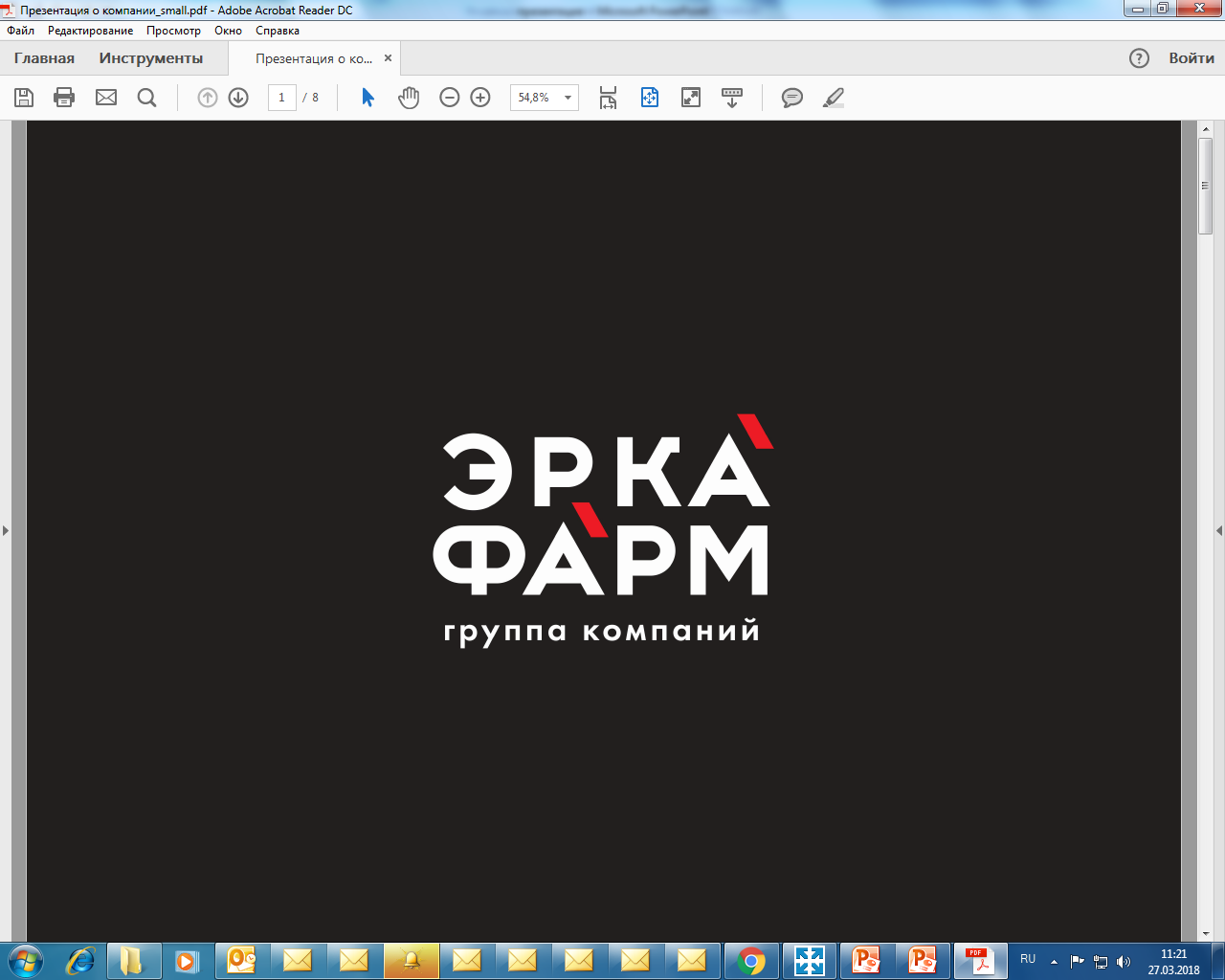 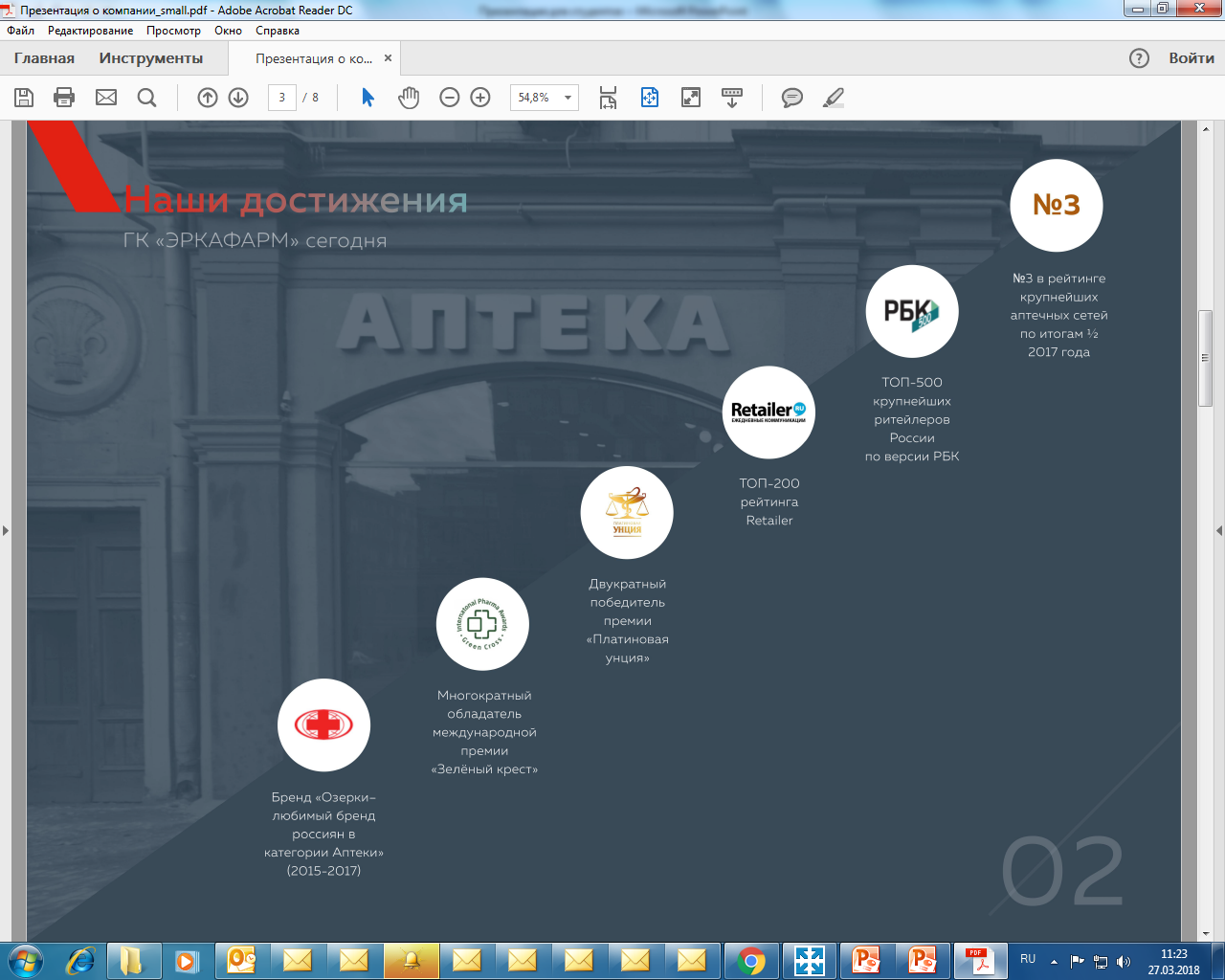 ГК «ЭРКАФАРМ» - 
ЭТО АПТЕКИ В ФОРМАТЕ 
ОТ МЕГАМАРКЕТОВ ДО КИОСКОВ

24 ГОДА НА РЫНКЕ
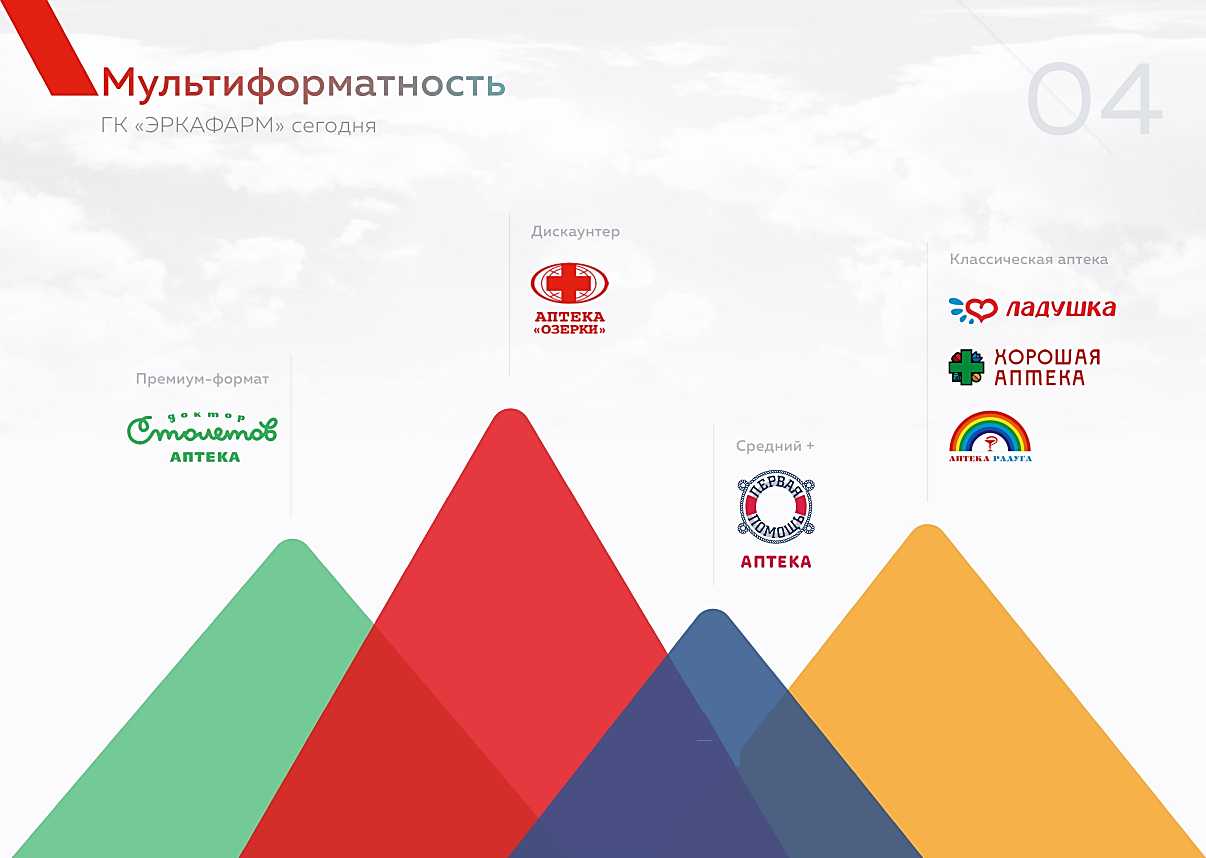 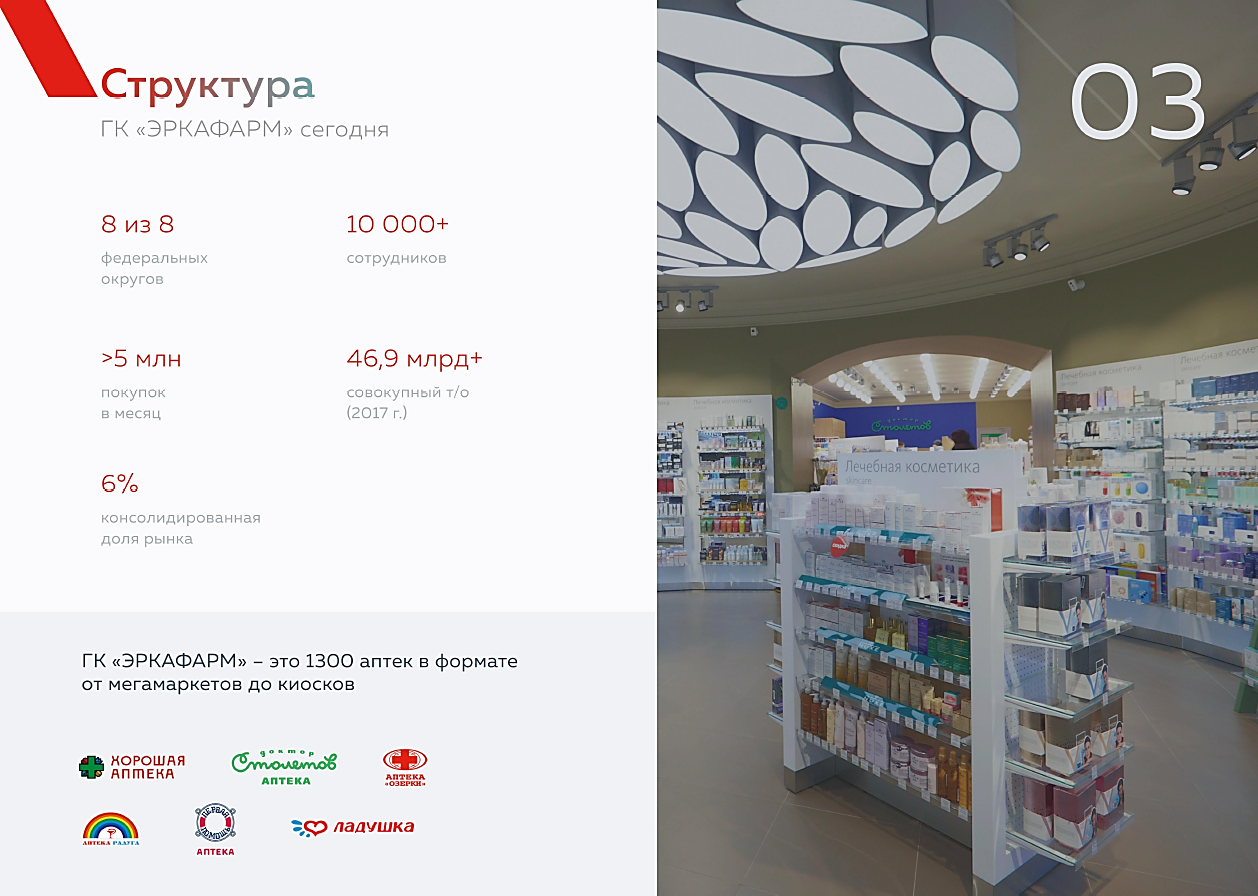 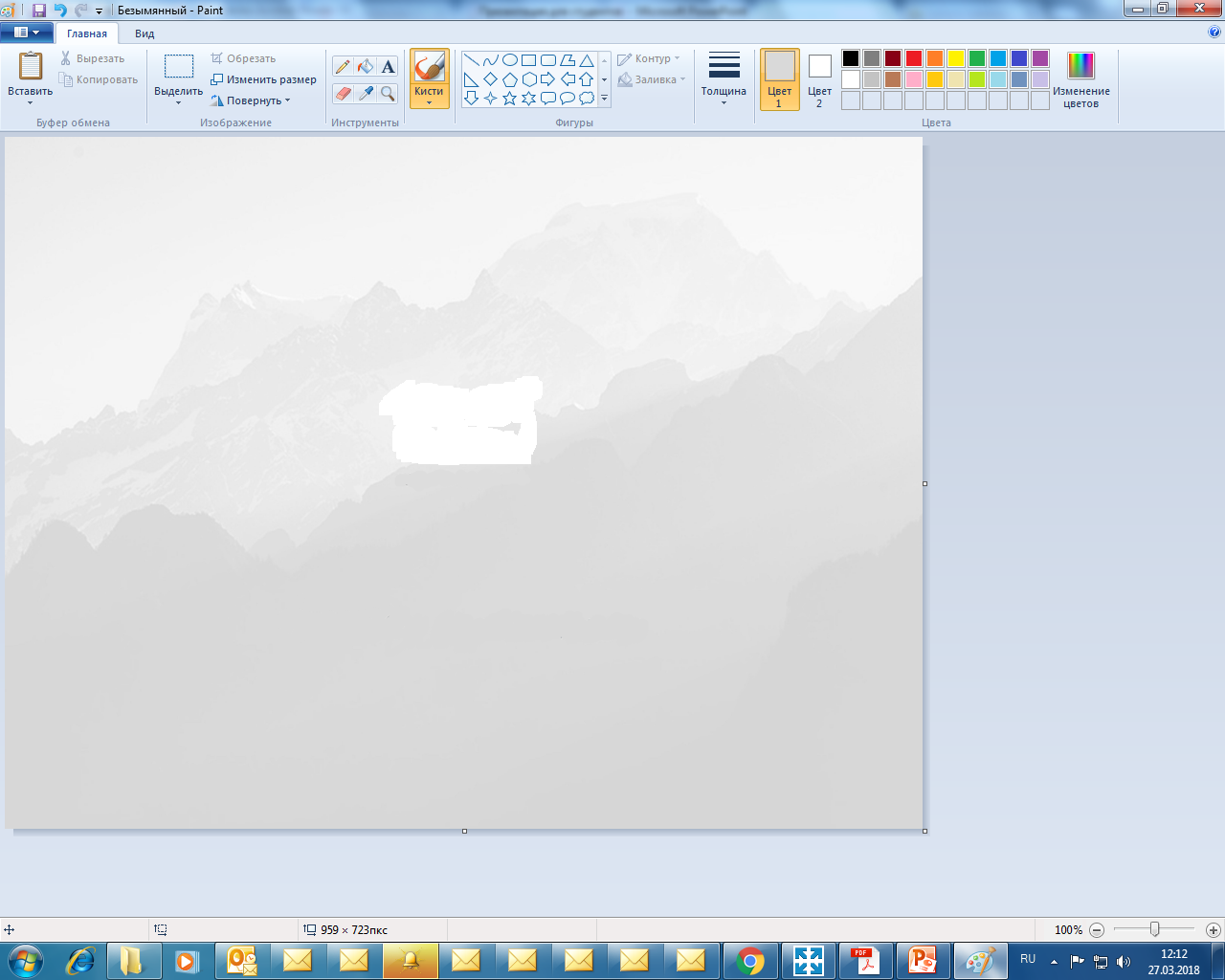 С 2018 года входит в ГК «ЭРКАФАРМ»
 ГК «ЭРКАФАРМ» сегодня
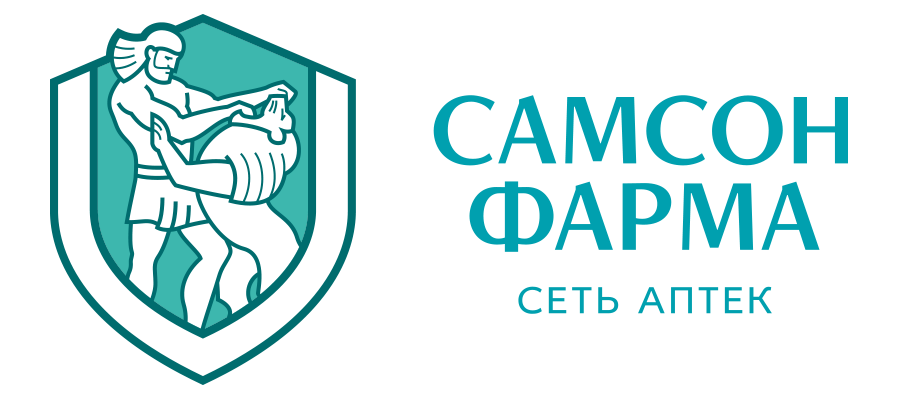 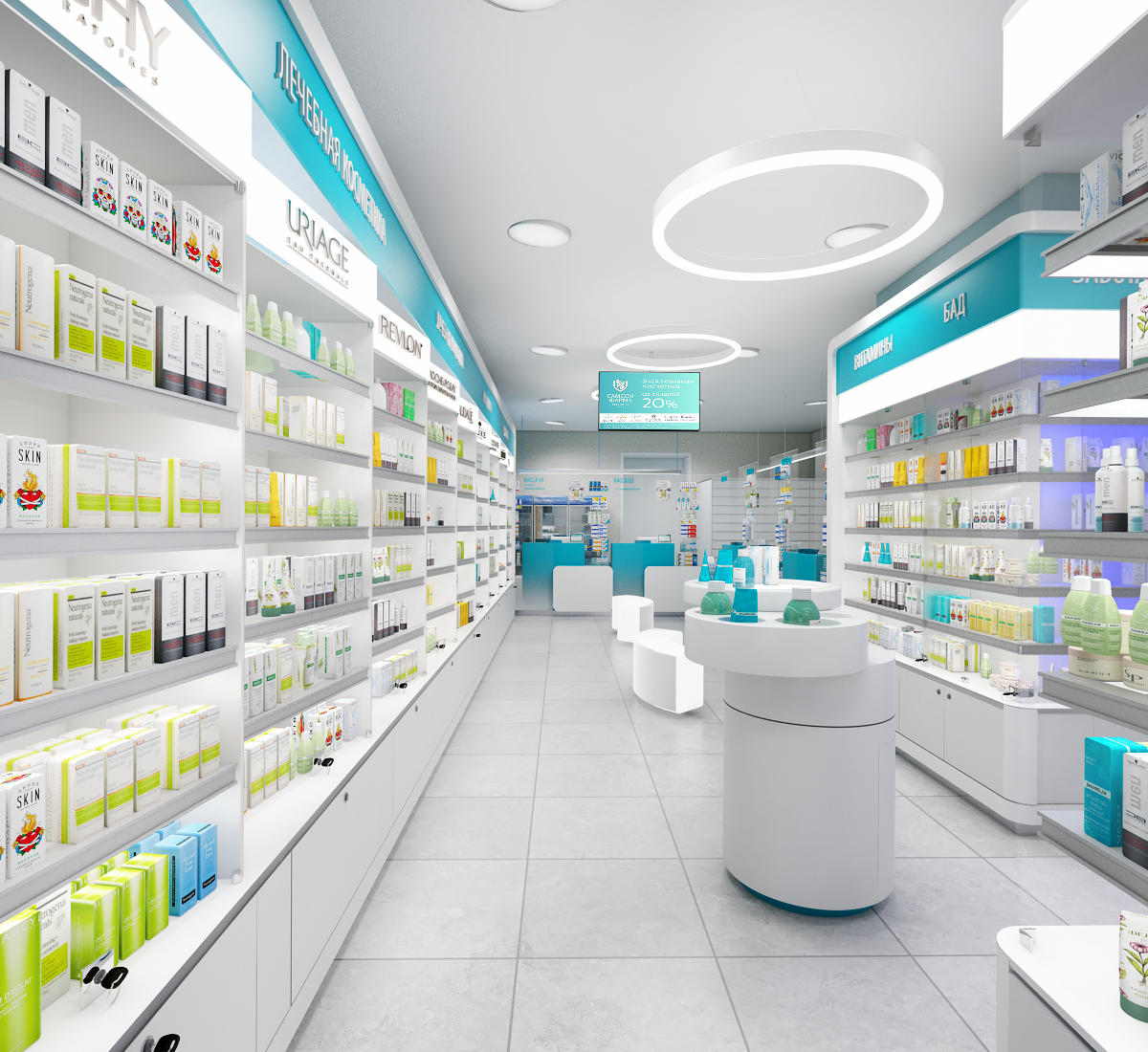 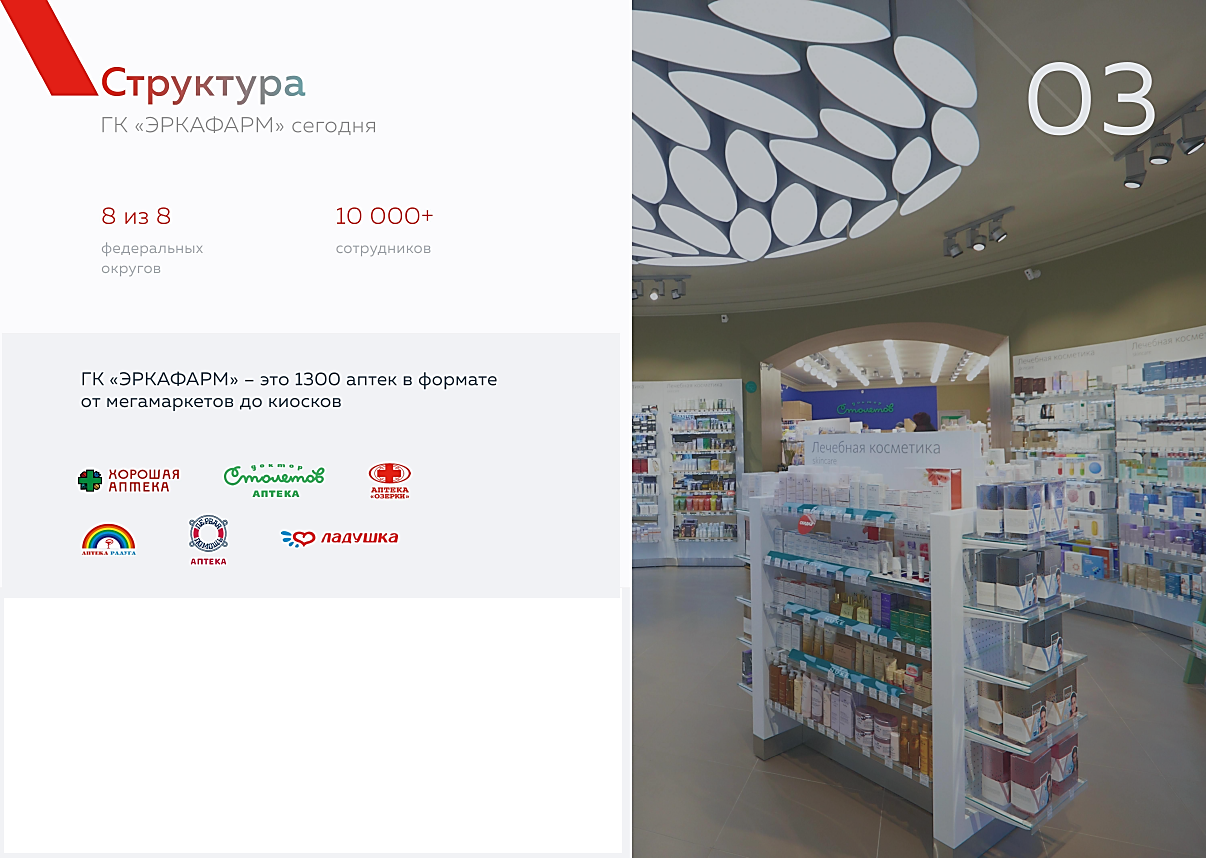 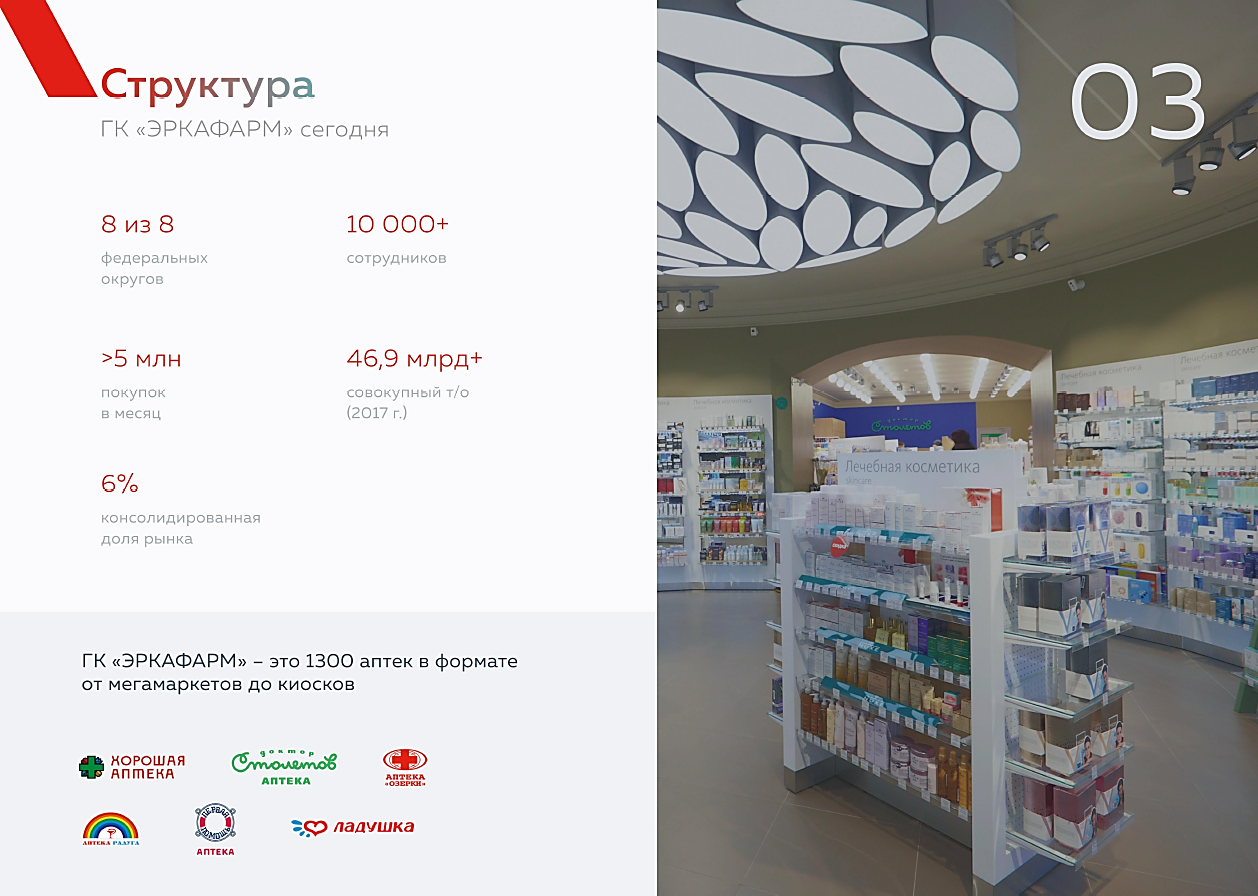 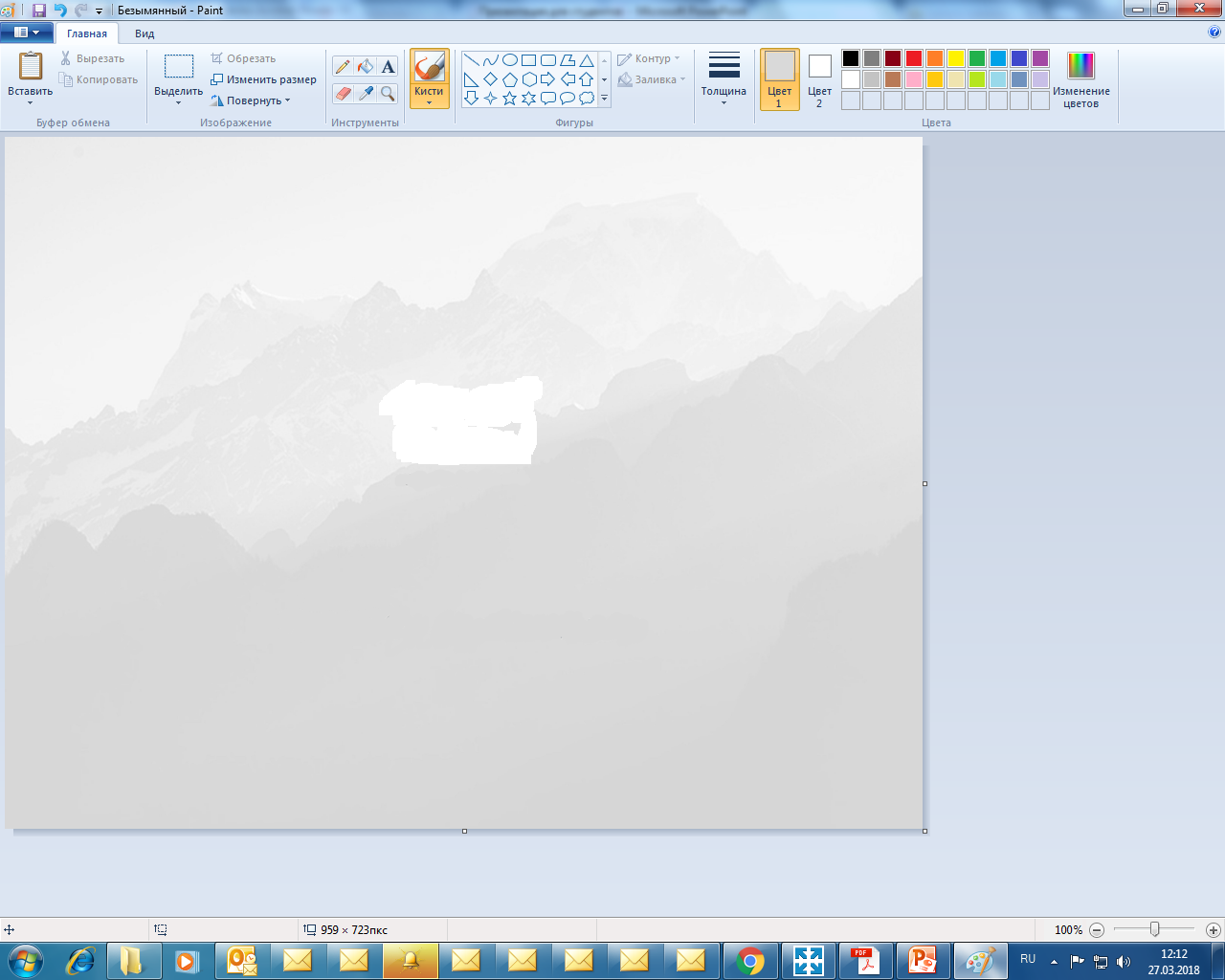 С нами ВЫ сможете:
 ГК «ЭРКАФАРМ» сегодня
ГАРАНТИЯ СООТВЕТСТВИЯ НОРМ ТК РФ
ВОЗМОЖНОСТИ ДЛЯ КАРЬЕРНОГО РОСТА
ПРОГРЕССИВНАЯ СИСТЕМА МОТИВАЦИИ
КОРПОРАТИВНОЕ ОБУЧЕНИЕ ДЛЯ ПРОФЕССИОНАЛЬНОГО И КАРЬЕРНОГО РОСТА
АССОРТИМЕНТНОЕ ОБУЧЕНИЕ ОТ ПРОИЗВОДИТЕЛЯ
ГК «ЭРКАФАРМ» – работайте с лучшими, работайте лучше всех!
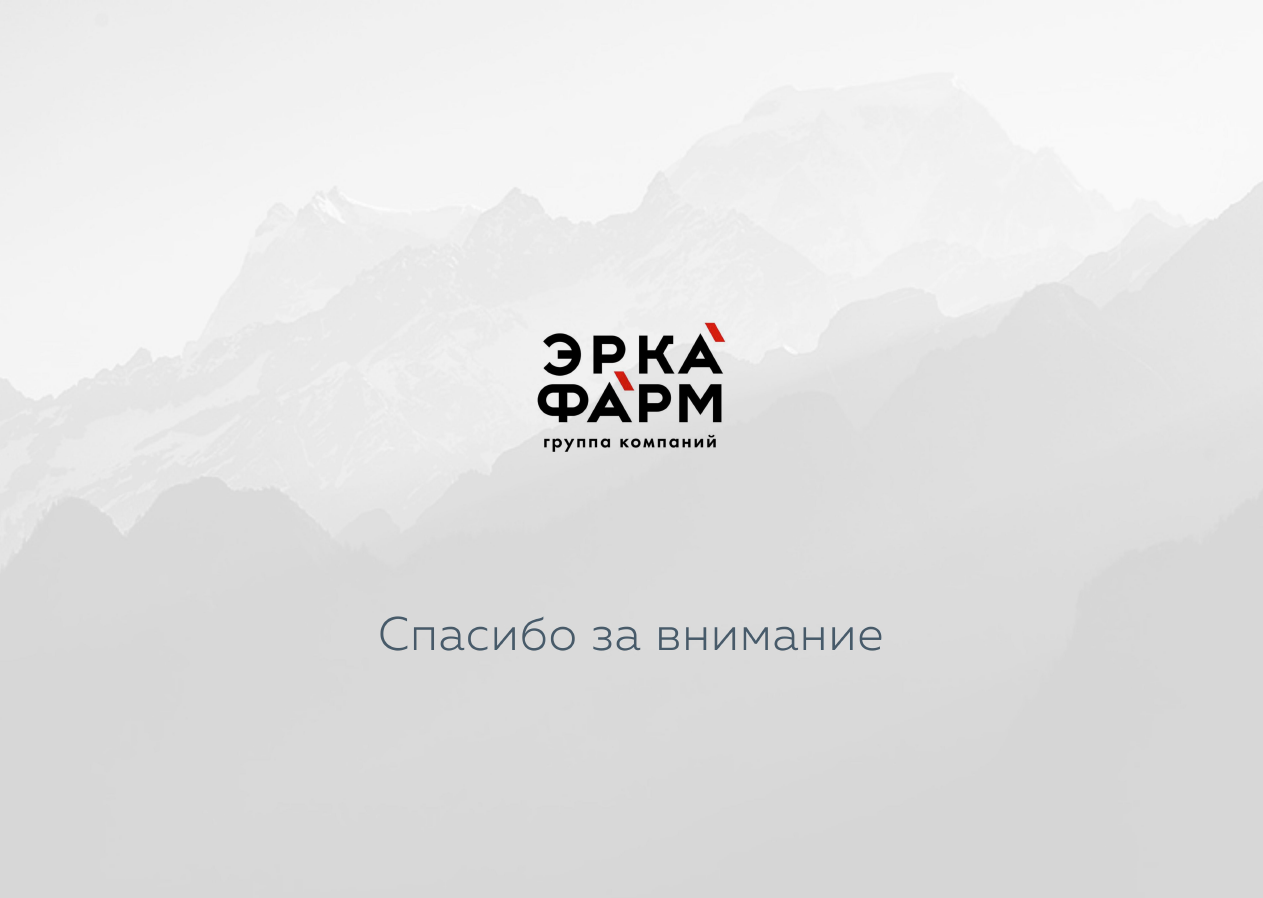